AMWA – EMWA – ISMPP Joint Position Statement on Predatory Publishing
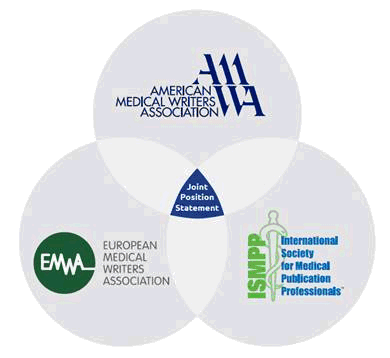 Background: Exploding numbers of open access (OA) journals, including predatory journals
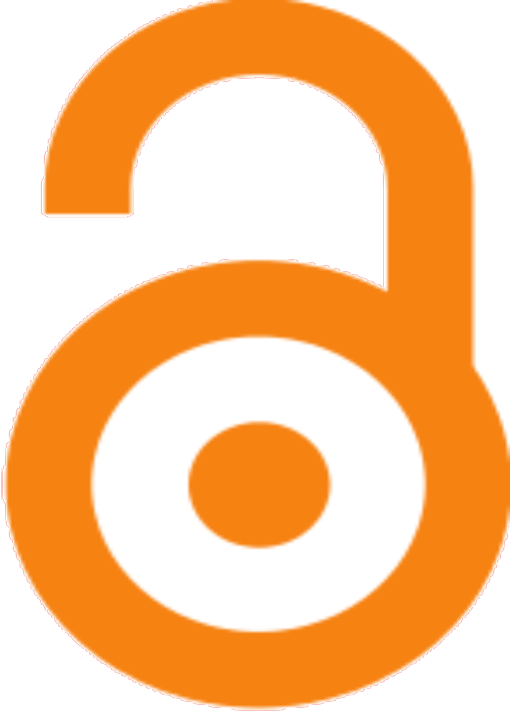 Predatory journals and publishers undermine the quality, integrity and reliability of scientific research
Predatory publishers exploit the Gold OA model (pay to publish) solely for financial gain. They misrepresent ethics in editorial and peer review, journal operation, article processing charges, dissemination, indexing and archiving.
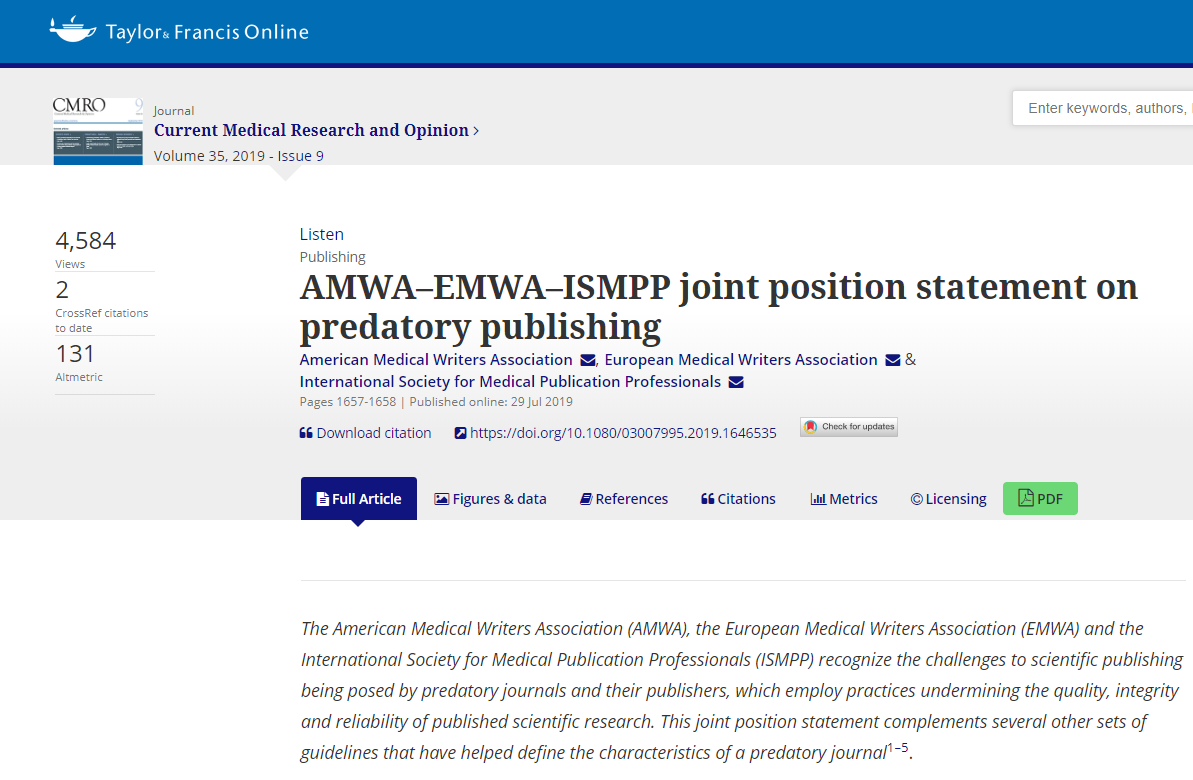 American Medical Writers Association,
European Medical Writers Association
& International Society for Medical Publication Professionals (2019) 
AMWA–EMWA–ISMPP joint position statement on predatory publishing. 
Current Medical Research and Opinion
 DOI: 10.1080/03007995.2019.1646535
Growth of OA predatory publishers
[Speaker Notes: Need to get references]
Short list of predatory characteristics
AMWA – EMWA – ISMPP working group
Convened January 2019, members included:
Aims of joint position statement
Medical writers/editors and researchers have responsibility to evaluate the integrity, history, practices, and reputation of journal 
Conscious and deliberate submission to a predatory journal is unethical 
AMWA, EMWA, and ISMPP are committed to educating our members about predatory publishing
Avoid predatory publishers and journals
Adhere to good publication practices, e.g., COPE, WAME?
Is journal in Directory of Open Access?
Indexing verified?e.g., PubMedCentral  
Journal following best practices? Transparent?
✔Editor in charge credible with contact information?
✔Information on APCs clear?
✔Impact factor verified?e.g., J Citation Reports
✔Checked online lists and resources? Journal evaluation tool?
On-going and next… a collaborative effort
Link to CMRO and follow on Twitter
AMWA: Nov-2019 conference,  December journal
EMWA: Nov-2019 conference, print statement in MEW, September 2019
ISMPP: Aug MAPP newsletter, 9/6 meeting and West conference
Joint press release July 2019
Endorsement by other societies
Translation 
Slide deck 
EMWA ambassador program
Other suggestions?